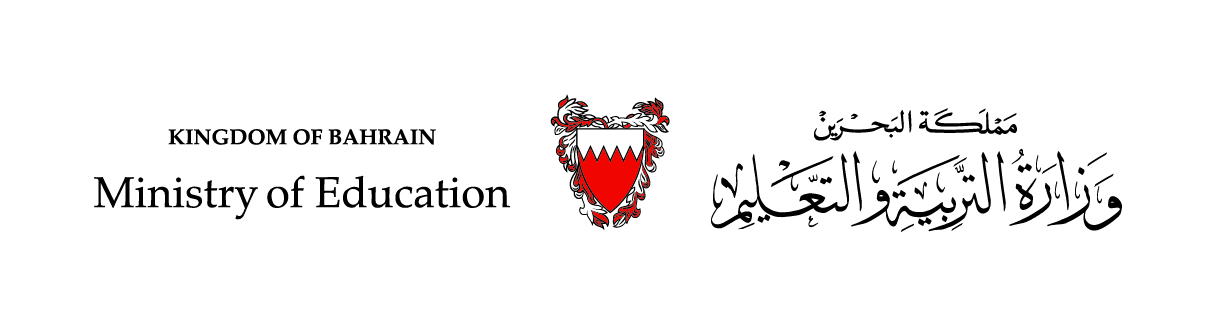 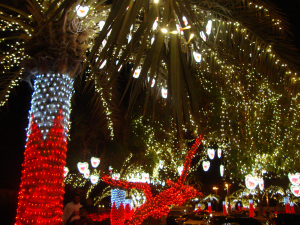 Upstream 3
3rd Intermediate
Semester 2
Unit 6
6b. Let’s celebrate
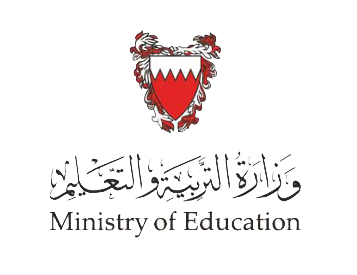 Objectives
At the end of this lesson the student will be able to:
read for specific information.
use adjectives to describe celebrations.
use adjectives to discuss likes and dislikes related to celebrations.
write a short paragraph describing an event celebrated in Bahrain.
Introduction
Name the celebrations in the pictures below
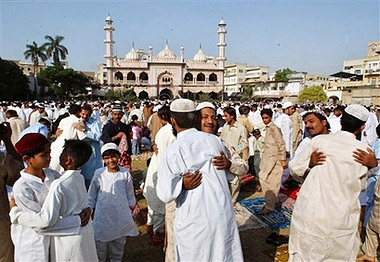 1
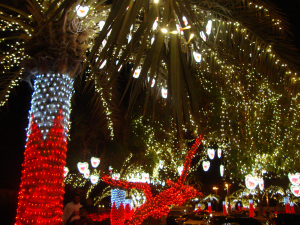 2
3
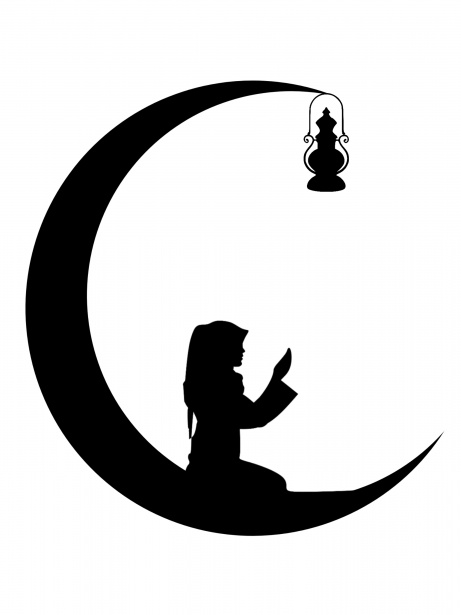 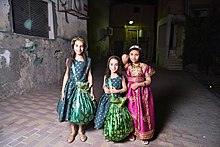 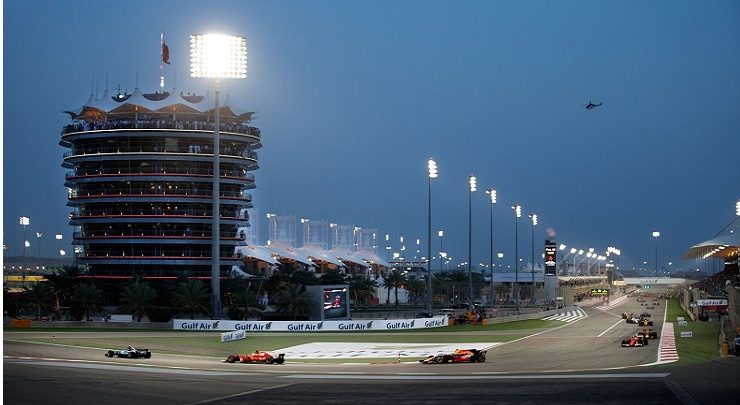 4
5
_________________________________________________________________________________________________________________________________________________
Ministry of Education- second Semester -2020-2021                                    				                                       English- 3rd  Inter- 6b. Let’s celebrate
Suggested answer key
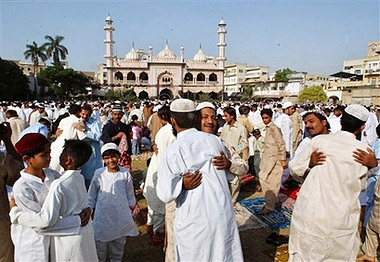 1
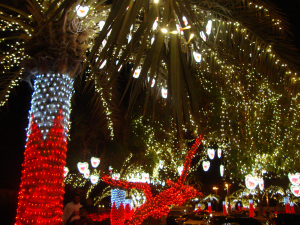 2
Ramadan
Eid Al-Fitr
National Day
3
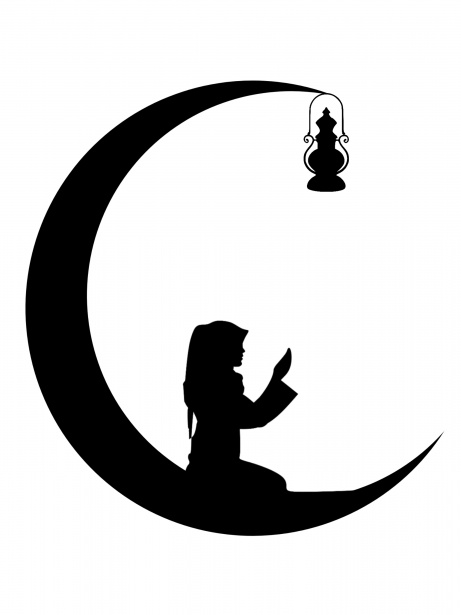 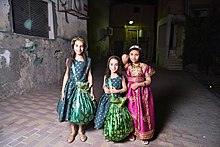 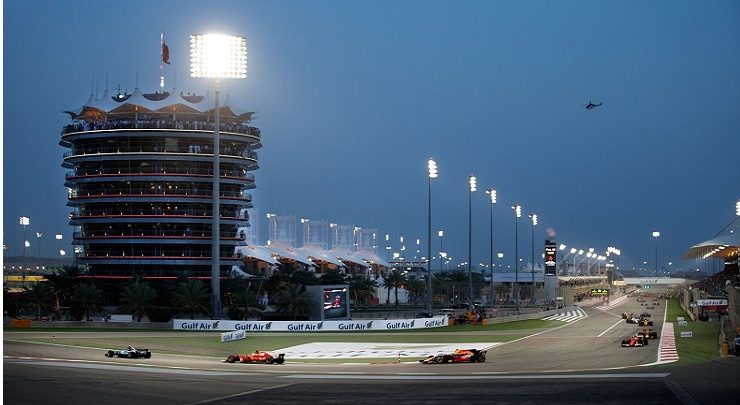 4
5
“Gergaoon”
Formula 1
_________________________________________________________________________________________________________________________________________________
Ministry of Education- second Semester -2020-2021                                    				                                       English- 3rd  Inter- 6b. Let’s celebrate
Task 1
_________________________________________________________________________________________________________________________________________________
Ministry of Education- second Semester -2020-2021                                    				                                       English- 3rd  Inter- 6b. Let’s celebrate
Match the festivals with the correct customs
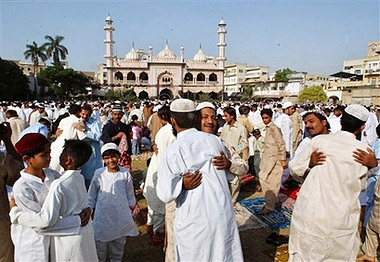 1
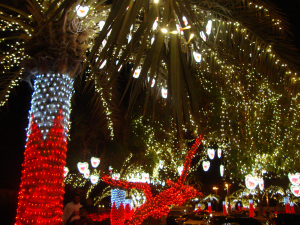 2
Eid Al-Fitr
“Gergaoon”
Ramadan
National Day
Fast every day from sunrise to sunset, do good deeds such as helping poor people. Pray and read the Quran.
Cook traditional food and have a big meal after sunset.
Wear traditional clothes, visit houses in the neighbourhood and sing traditional songs.
Children receive sweets and nuts as gifts.
Wear new clothes, 
visit relatives and friends. 
Exchange greetings and eat special food. 
Children receive lots of money on this day.
Wear traditional clothes, decorate streets and buildings with lights and flags.
Sing notional songs and watch fireworks.
3
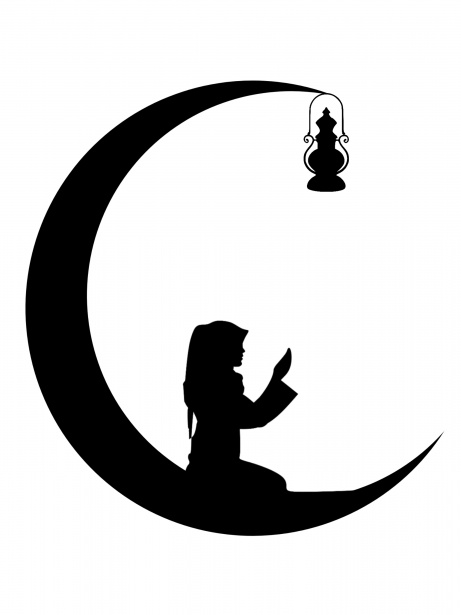 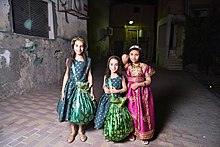 4
_________________________________________________________________________________________________________________________________________________
Ministry of Education- second Semester -2020-2021                                    				                                       English- 3rd  Inter- 6b. Let’s celebrate
Suggested answer key
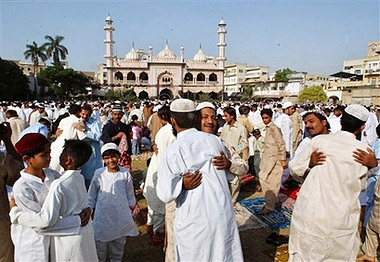 1
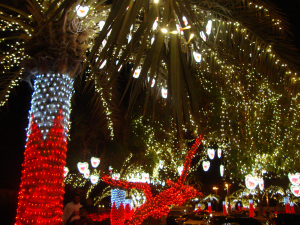 2
Eid Al-Fitr
“Gergaoon”
Ramadan
National Day
Fast every day from sunrise to sunset, do good deeds such as helping poor people. Pray and read the Quran.
Cook traditional food and have a big meal after sunset.
Wear traditional clothes, visit houses in the neighbourhood and sing traditional songs.
Children receive sweets and nuts as gifts.
Wear new clothes, 
visit relatives and friends. 
Exchange greetings and eat special food. 
Children receive lots of money on this day.
Wear traditional clothes, decorate streets and buildings with lights and flags.
Sing notional songs and watch fireworks.
3
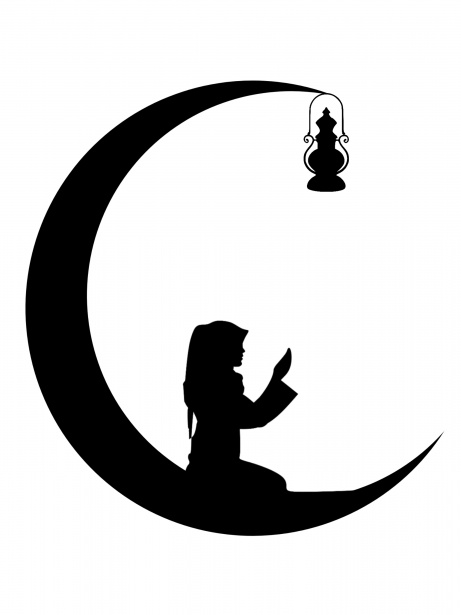 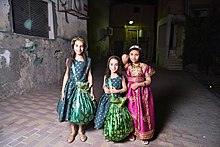 4
1
3
2
4
_________________________________________________________________________________________________________________________________________________
Ministry of Education- second Semester -2020-2021                                    				                                       English- 3rd  Inter- 6b. Let’s celebrate
Task 2
_________________________________________________________________________________________________________________________________________________
Ministry of Education- second Semester -2020-2021                                    				                                       English- 3rd  Inter- 6b. Let’s celebrate
Describe one of the celebrations using their customs
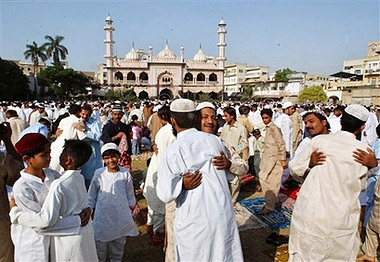 1
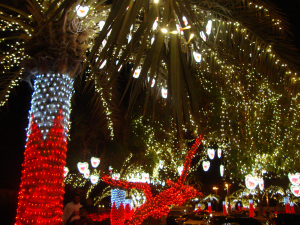 2
Eid Al-Fitr
“Gergaoon”
Ramadan
National Day
Wear traditional clothes, decorate streets and buildings with lights and flags.
Sing notional songs and watch fireworks.
Wear new clothes, 
visit relatives and friends. 
Exchange greetings and eat special food. 
Children receive lots of money on this day.
Fast every day from sunrise to sunset, do good deeds such as helping poor people. Pray and read the Quran.
Cook traditional food and have a big meal after sunset.
Wear traditional clothes, visit houses in the neighbourhood and sing traditional songs.
Children receive sweets and nuts as gifts.
3
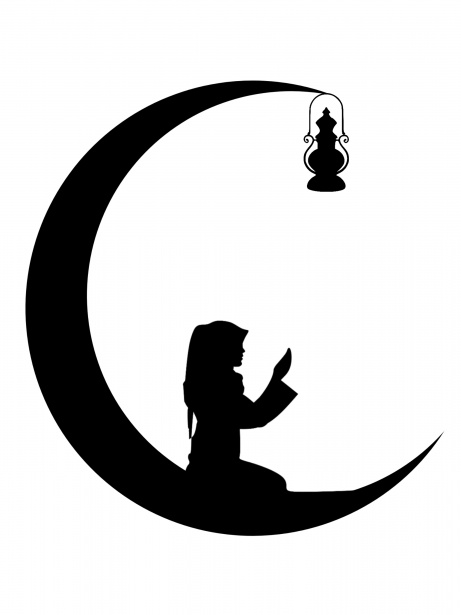 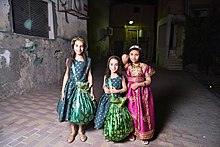 4
_________________________________________________________________________________________________________________________________________________
Ministry of Education- second Semester -2020-2021                                    				                                       English- 3rd  Inter- 6b. Let’s celebrate
Suggested answer key
National Day
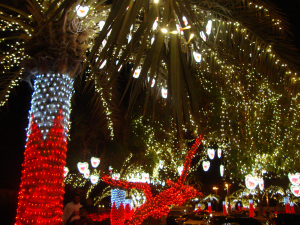 The National day of Bahrain is celebrated on the 16th of December every year. All citizens participate in this celebration. Children wear traditional clothes, sing national and traditional songs. The buildings and streets are decorated with red and white lights and Bahrain flags. People watch fireworks and attend concerts of famous Bahraini singers.
_________________________________________________________________________________________________________________________________________________
Ministry of Education- second Semester -2020-2021                                    				                                       English- 3rd  Inter- 6b. Let’s celebrate
Suggested answer key
Ramadan
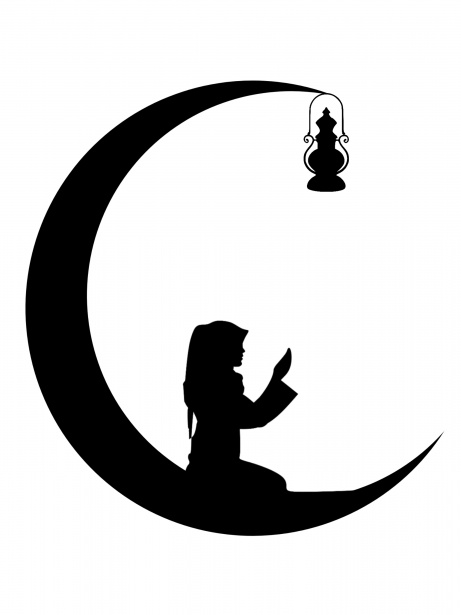 Ramadan is a holy month. Muslims from all over the world, fast every day from sunrise to sunset. They break their fast by having a big family meal after sunset; they usually cook specific traditional food in this month. They spend the month praying and reading the Holy Quran, doing good deeds as helping people in need in different ways.
_________________________________________________________________________________________________________________________________________________
Ministry of Education- second Semester -2020-2021                                    				                                       English- 3rd  Inter- 6b. Let’s celebrate
Task 3
_________________________________________________________________________________________________________________________________________________
Ministry of Education- second Semester -2020-2021                                    				                                       English- 3rd  Inter- 6b. Let’s celebrate
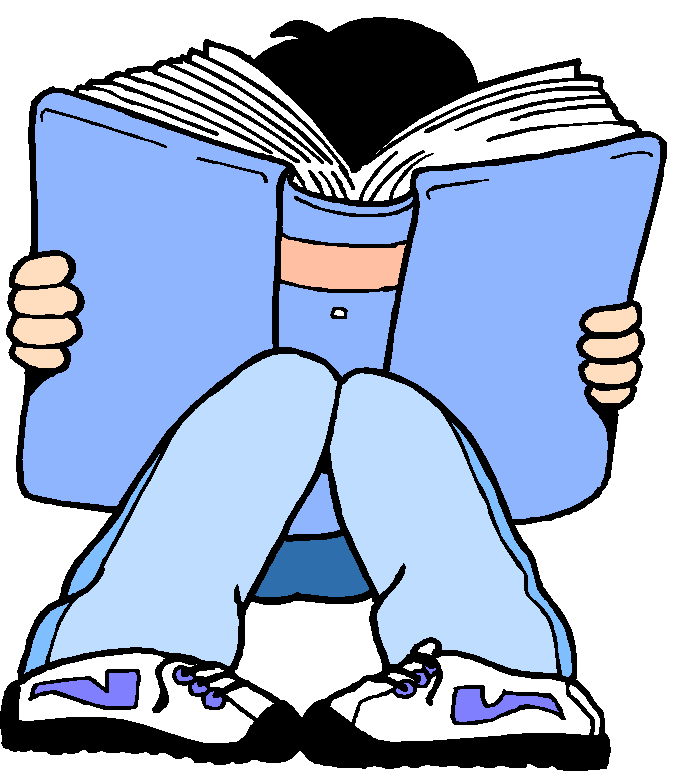 Read the below exchange carefully and use the table on the following slide to write a similar one for different occasions
A: The school basketball team won the game!
B: That’s awesome! Well done! 
A: We are really pleased.
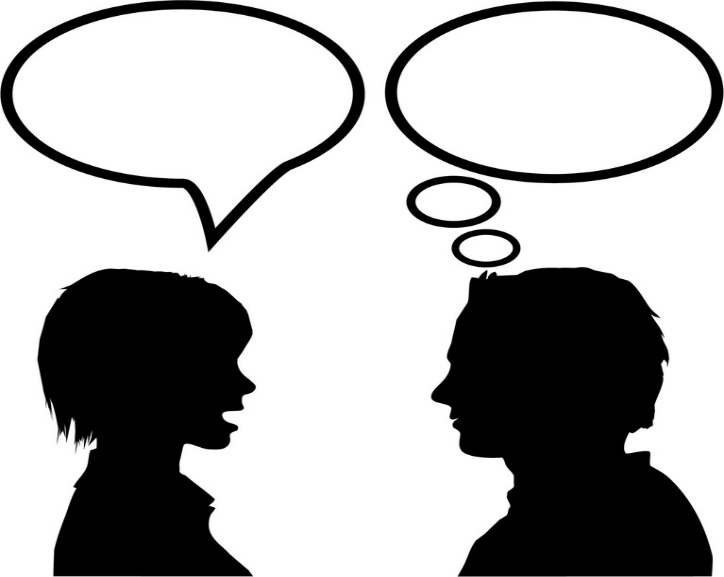 A
B
_________________________________________________________________________________________________________________________________________________
Ministry of Education- second Semester -2020-2021                                    				                                       English- 3rd  Inter- 6b. Let’s celebrate
Now, choose and write
_________________________________________________________________________________________________________________________________________________
Ministry of Education- second Semester -2020-2021                                    				                                       English- 3rd  Inter- 6b. Let’s celebrate
Suggested answer key
A: I have a new baby sister.
B: That’s wonderful! Congratulations. 
A: Thanks. I'm so happy.
1
A: I have just graduated from secondary school.
B: Congratulations, good job dear. 
A: Thanks a lot.
2
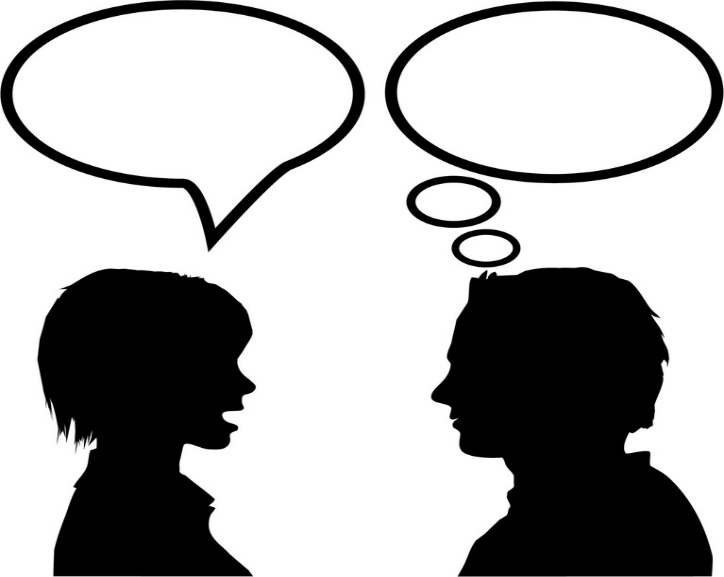 A: I passed my driving test!
B: Awesome, congratulations! 
A: Thanks. I'm relieved.
3
A
B
_________________________________________________________________________________________________________________________________________________
Ministry of Education- second Semester -2020-2021                                    				                                       English- 3rd  Inter- 6b. Let’s celebrate
Task 4
_________________________________________________________________________________________________________________________________________________
Ministry of Education- second Semester -2020-2021                                    				                                       English- 3rd  Inter- 6b. Let’s celebrate
Look at the example, then discuss your feelings about an occasion or event you’ve attended using the information in the table
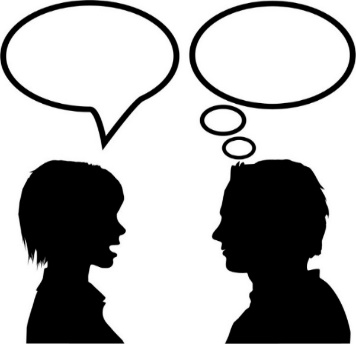 A: Mona’s graduation party was interesting! I enjoyed it a lot.
B: Well, I found it dull and boring.
B
A
_________________________________________________________________________________________________________________________________________________
Ministry of Education- second Semester -2020-2021                                    				                                       English- 3rd  Inter- 6b. Let’s celebrate
Suggested answer key
A: The concert of my favourite band, last week,  
     was amazing, I really had fun.
B: Well, I found the hall rather crowded. There were  
    many people.
1
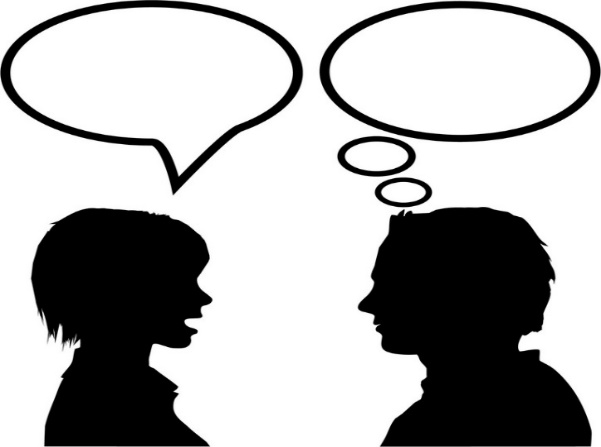 A: The movie last night was really entertaining. I enjoyed every      
     scene.
B: You are right. It was enjoyable.
2
B
A
_________________________________________________________________________________________________________________________________________________
Ministry of Education- second Semester -2020-2021                                    				                                       English- 3rd  Inter- 6b. Let’s celebrate
Task 5
_________________________________________________________________________________________________________________________________________________
Ministry of Education- second Semester -2020-2021                                    				                                       English- 3rd  Inter- 6b. Let’s celebrate
Match the greeting cards to the correct occasions / events in the table on the next slide
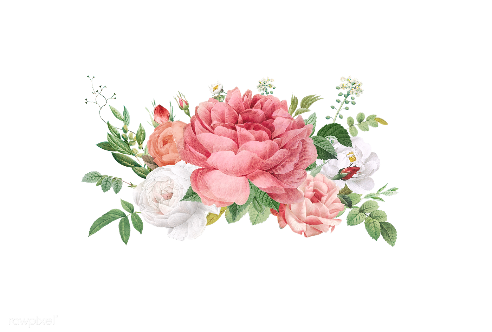 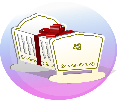 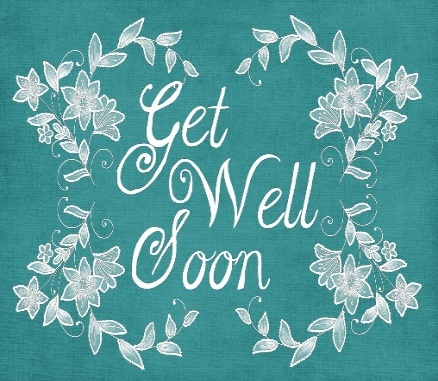 Congratulations
All the best for the future
Best Wishes
For your future together
Congratulations 
On the birth of your daughter
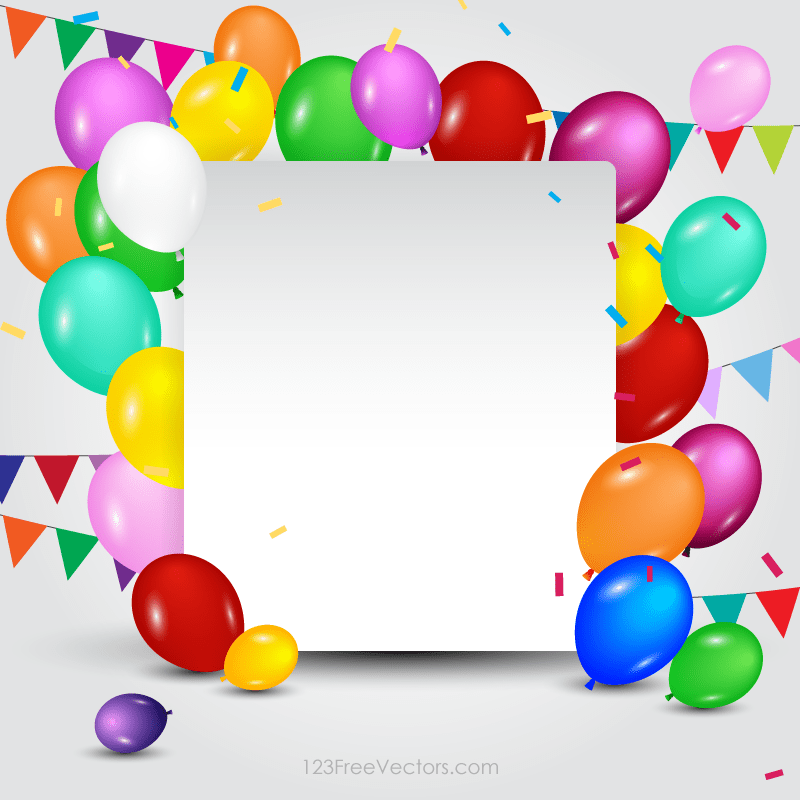 Many Happy 
Returns of the Day
Happy   
17th
2
3
4
5
1
Best Wishes for the new year
Well done!
Best Wishes
For a speed recovery
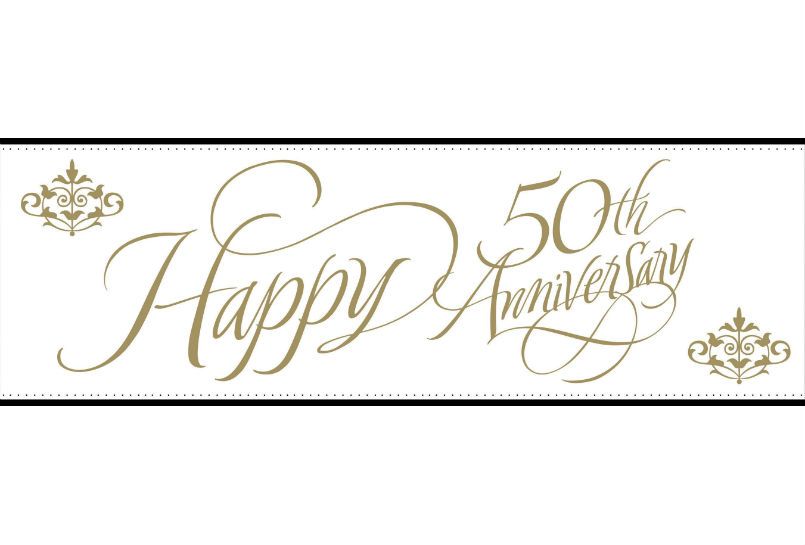 9
6
10
7
8
_________________________________________________________________________________________________________________________________________________
Ministry of Education- second Semester -2020-2021                                    				                                       English- 3rd  Inter- 6b. Let’s celebrate
Suggested Answer Key
_________________________________________________________________________________________________________________________________________________
Ministry of Education- second Semester -2020-2021                                    				                                       English- 3rd  Inter- 6b. Let’s celebrate
Task 6
_________________________________________________________________________________________________________________________________________________
Ministry of Education- second Semester -2020-2021                                    				                                       English- 3rd  Inter- 6b. Let’s celebrate
Write a short paragraph about an event in Bahrain. In your writing include the following points:
name of the event
when it is celebrated 
reason behind the celebration 
activities done
_________________________________________________________________________________________________________________________________________________
Ministry of Education- second Semester -2020-2021                                    				                                       English- 3rd  Inter- 6b. Let’s celebrate
Suggested answer key
Eid Al-Fitr
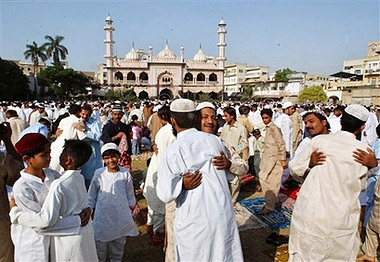 The feast of breaking the Fast or Eid Al – Fitr is a very important day in the Islamic calendar. It is celebrated on the 1st of Shawwal, Muslims celebrate the completion of Ramadan. On this day Muslims around the world wear new clothes and go to perform the Eid Prayer in the mosques, early in the morning. After the prayer, people visit their relatives and friends and exchange greetings. They also eat special traditional food that is cooked especially for this occasion. It is a joy to see children wearing new and beautiful clothes. It is also a delight seeing how happy they are receiving lots of money and candy from their parents and relatives. It is called “Eidiyah”
_________________________________________________________________________________________________________________________________________________
Ministry of Education- second Semester -2020-2021                                    				                                       English- 3rd  Inter- 6b. Let’s celebrate
End of the lesson
Thank You
_________________________________________________________________________________________________________________________________________________
Ministry of Education- second Semester -2020-2021                                    				                                       English- 3rd  Inter- 6b. Let’s celebrate